GSCE Mathematics
Problem Solving

Algebra
Higher Tier
Anwen bought some chocolate bars costing 50p each and some bananas costing 30p each. The total cost was £5.80. Over the next few days she ate 5 of the chocolate bars and 1/3 of the bananas. What she had left was worth £2.70.
How many chocolate bars and bananas did she buy ?
Helping hand
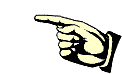 Let x be the number of chocolate bars and y be the number of bananas. Set up an equation for what she bought.
Set up a similar equation for how much she had left
Solve these equations
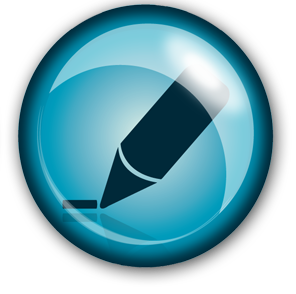 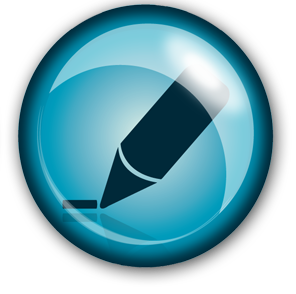 Answer
Let x be the no. chocolate bars  and y be the no. bananas

50x + 30y = 580                  50(x-5) + 30((2/3)y) = 270

                                               50x - 250+ 20y = 270
                           
                                                      50x  + 20y = 520

5x + 3y = 58
5x + 2y  = 52
            y = 6
           
5x + 3(6) = 58
5x + 18   = 58
           5x = 40
              x = 8

 Anwen bought 8 chocolate bars and 6 bananas